Ancrer durablement les différentes formes d’Economie Sociale et Solidaire sur le territoire régional
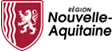 1
Le socle législatif
Les lois du 31 juillet 2014 relatives à l’ESS (loi Hamon) et du 7 août 2015 relative à la Nouvelle Organisation Territoriale de la République (NOTRe) confient aux Régions :
La compétence d’accompagnement du développement économique par la Région en lien avec les EPCI
La nouvelle place de la CRESS
Une conférence régionale Etat – Région – CRESS
Un périmètre défini
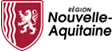 2
Une politique régionale co-construite
La conférence du 4 juillet 2016 État-CRESS-Région
 La concertation avec les partenaires de l’ESS (INAE,URSCOP, CRESS, CRGEIQ, CRGE, France Active, PTCE…) dans le cadre de l’élaboration du SRDEII (adopté le 19 décembre 2016)
 3 anciennes politiques territoriales à harmoniser (loi NOTRe)
 La conférence du 10 décembre 2018 État-CRESS- Région
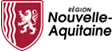 3
Les modalités de partenariat avec la CRESS
Principes
La CRESS est le partenaire de premier plan de la Région pour mener sa politique de soutien au développement de l’ESS
De la co-construction de la politique publique régionale à son évaluation
Des partenariats territoriaux entre les animateurs de la CRESS et les chargé-e-s de mission de la Région

La concertation régionale bisannuelle entre l’Etat, la Région et la CRESS
Une subvention régionale de fonctionnement
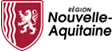 L’organisation de la Région Nouvelle-Aquitaine
1ère Région de France à porter une Direction dévolue à l’ESS => 2 services au sein du Pôle Développement Économique et Environnemental

 Une équipe de 20 agents basés sur les territoires

 Un budget annuel de 10 millions d’euros

 Une politique en faveur de l’ESS, des dispositions spécifiques à l’IAE (Insertion par l’Activité Economique) et à l’Innovation Sociale
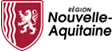 5
La politique régionale
Entreprendre
Coopérer 
Innover

Prendre en compte les organisations de l’ESS à toutes les étapes du cycle de vie des entreprises
En lien 	avec la CRESS, identifier les priorités
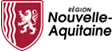 6
Entreprendre
1– Aide à la création

Soutenir la création d’activités par les entreprises de l’ESS en apportant à la fois des aides individuelles aux projets en création et un soutien aux acteurs territorialisés d’aide à la création et à l’accompagnement de projets de l’ESS. 
 Mots clés : SIAE, micro projets, SCOP et SCIC, Incubateurs
2– Aide au développement
 
Il s’agit de permettre aux entreprises de l’ESS de la région de pouvoir développer et diversifier leurs activités en leur donnant accès à :
 
des aides au conseil
des outils financiers adaptés
des aides leur permettant de faire face aux difficultés auxquelles elles peuvent être confrontées
Mots clés : SIAE, CAE, Investissement
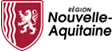 7
Coopérer
Soutien aux stratégies collectives

Il s’agit d’inciter les entreprises de l’ESS, souvent de petite taille, à mettre en œuvre des stratégies collectives dans un cadre ponctuel, territorial et par secteur d’activité.
Mots clés : Coopération, emploi, compétence, territoire
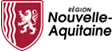 8
Innover
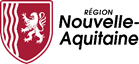 Soutien à l’innovation sociale

Il s’agit dans ce cadre de permettre à la fois la reconnaissance des spécificités de l’innovation sociale et d’en permettre l’instruction en lien avec les aides classique de soutien aux autres formes d’innovations.
Mots clés : expérimenter, progrès social, partenariat, territoire
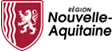 9